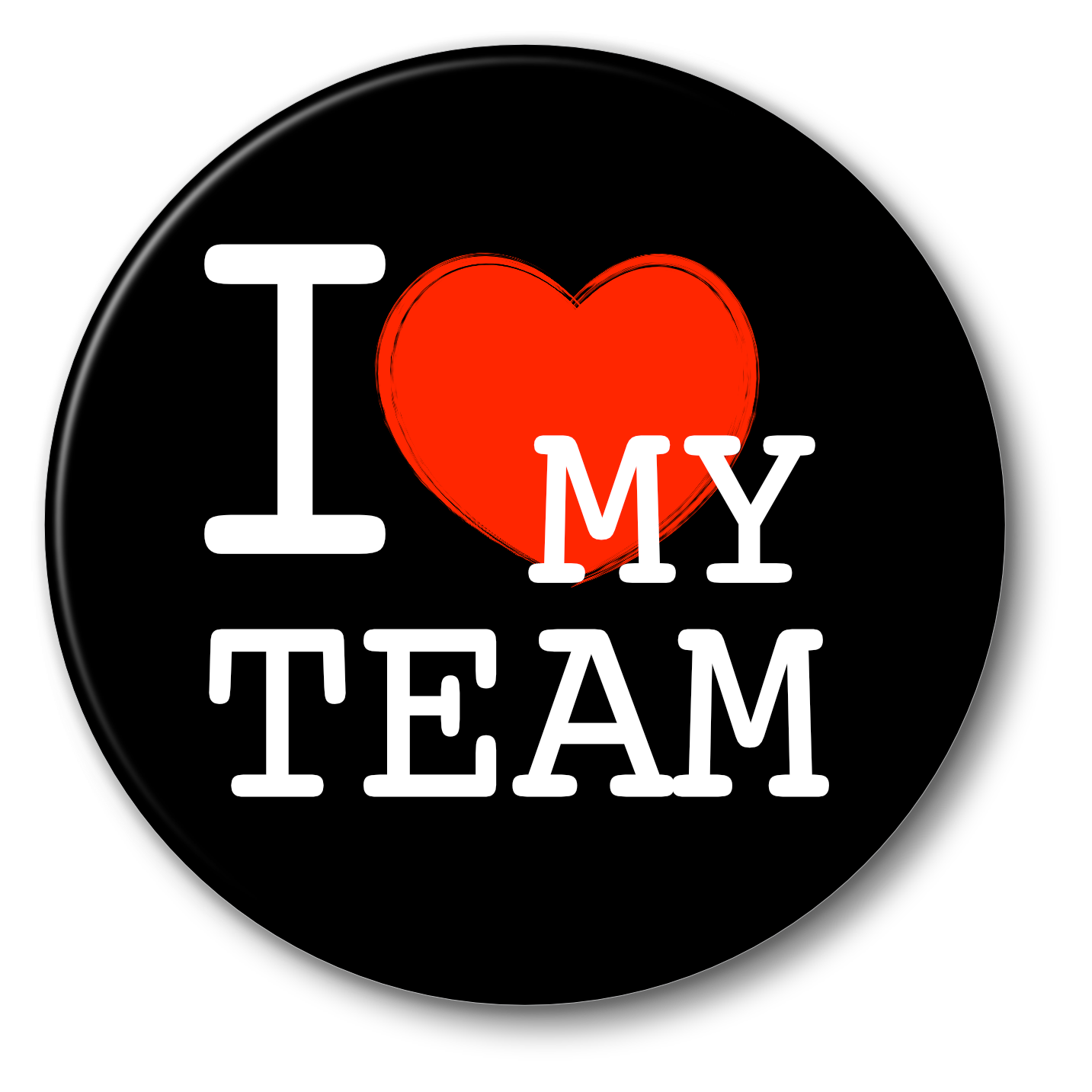 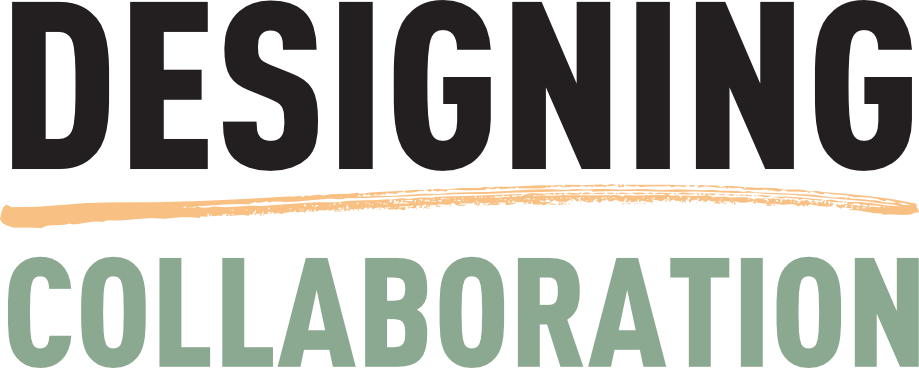 Playing games to find focus
Andrew Pope Owner, Consultantandrew@designingcollab.com+44(0)7508 906504
https://www.linkedin.com/in/andrewneilpope/

www.designingcollab.com
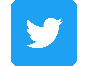 @TomorrowsPope
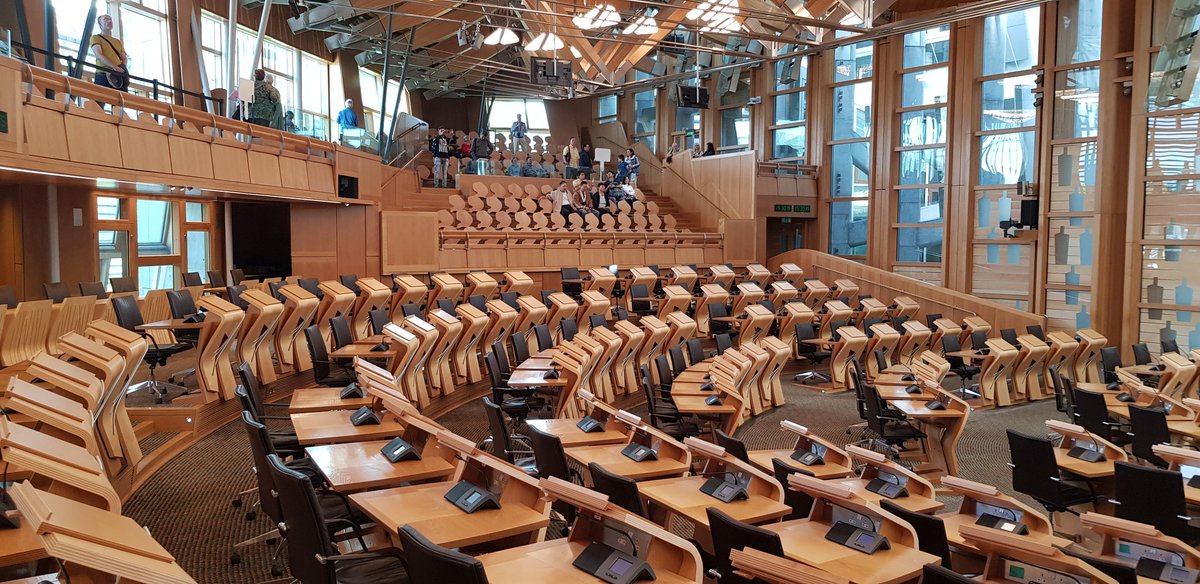 Digital team skills & hybrid working workshops and training for the Scottish Parliament, Rolls Royce & UK Government Agency
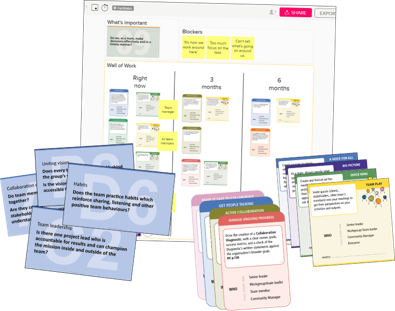 Digital transformation advisor and change community leader for Microsoft 365 at global sciences firm (23,000 employees)
Co-author of Designing Collaboration. Built a Teams chatbot
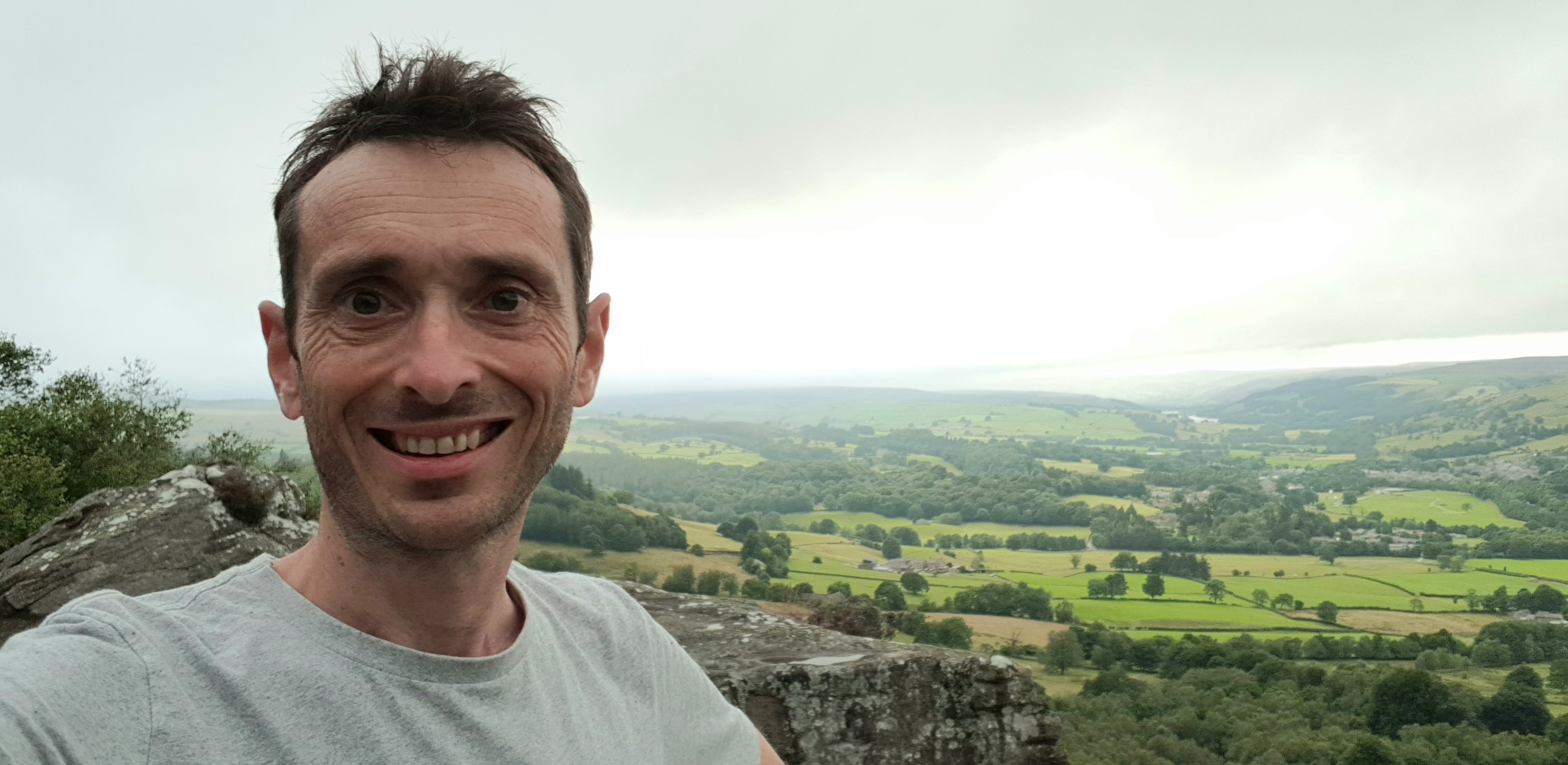 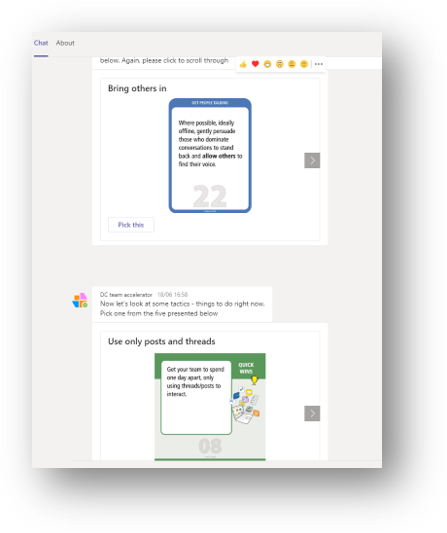 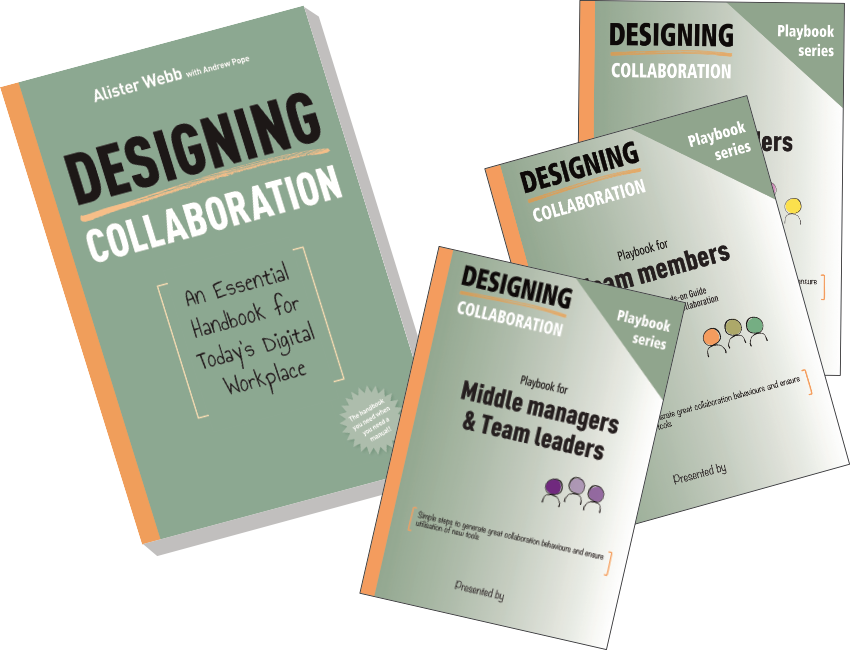 Often spotted here, North Yorks
Digital Team Builder Problems and solutions
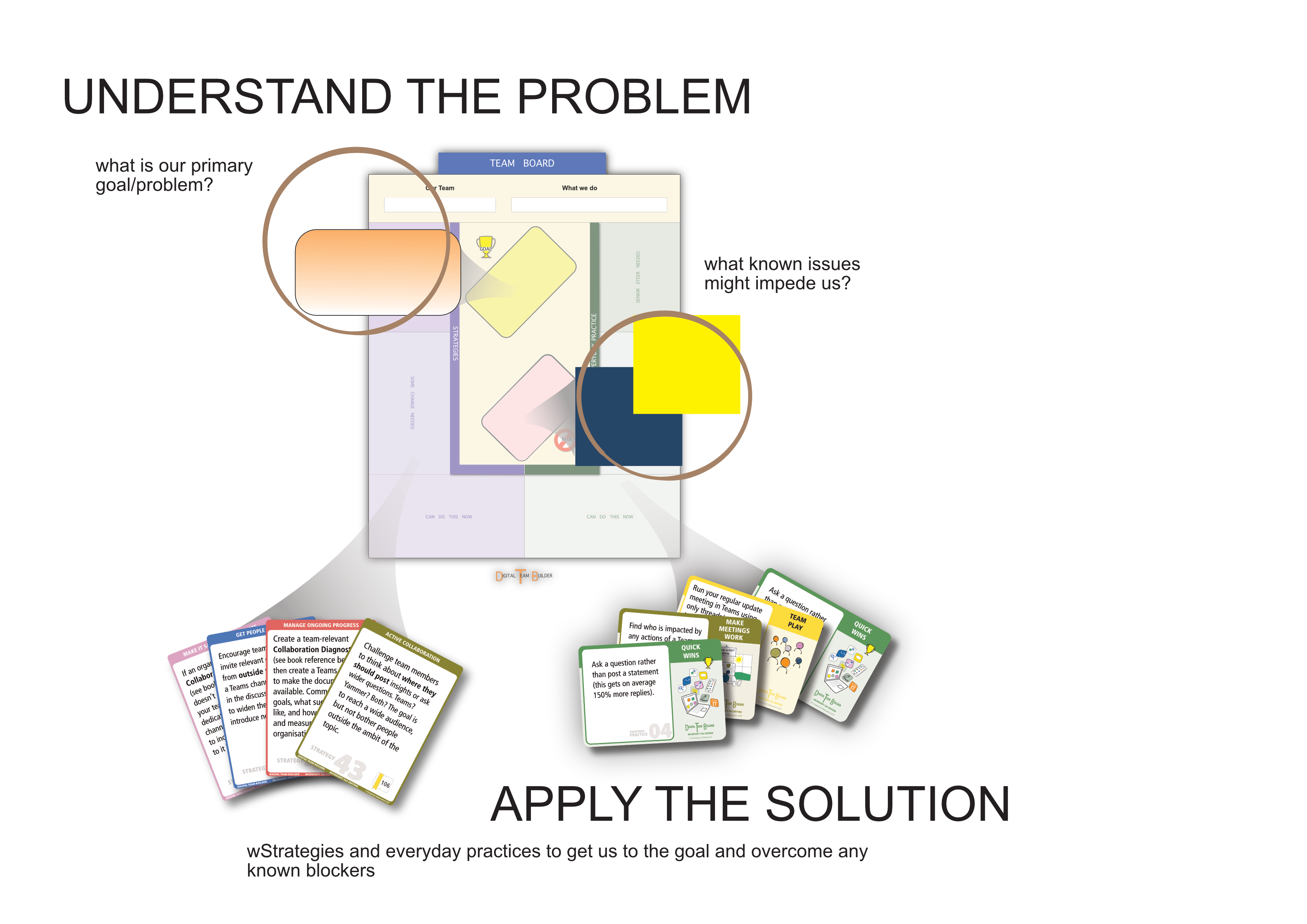 Collectively find what is important, and what we need to do better
Surface what will get in the way. What known issues will impede us?
Team, department or organisation
Deal out the cards- strategies and everyday practices. What do we want to try?
Digital Team Builder
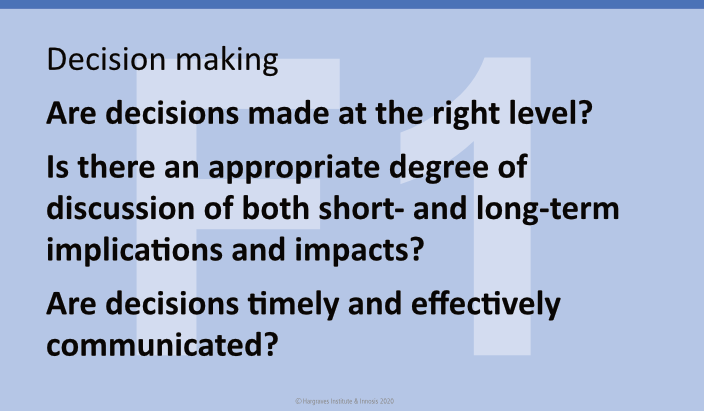 Over 150 workshop cards
Quick play 50 cards TeamPlays pack
Developed for digital skills and team-building workshops
Used with UK Government clients to develop hybrid working strategies on Teams
Based on good collaboration best practice, focused on digital working. Strategies all derived from the Designing Collaboration book. Practice cards from practical experience
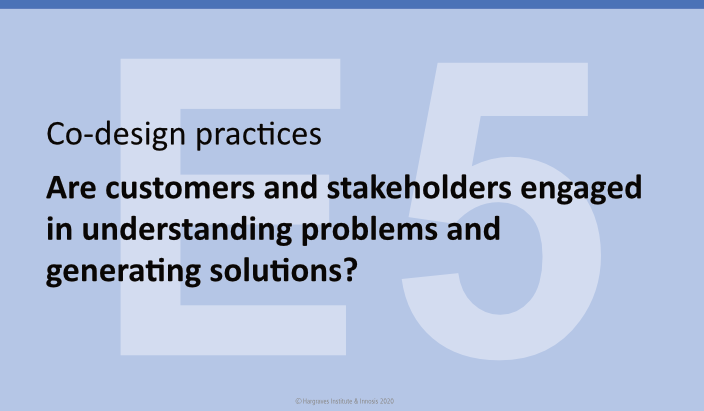 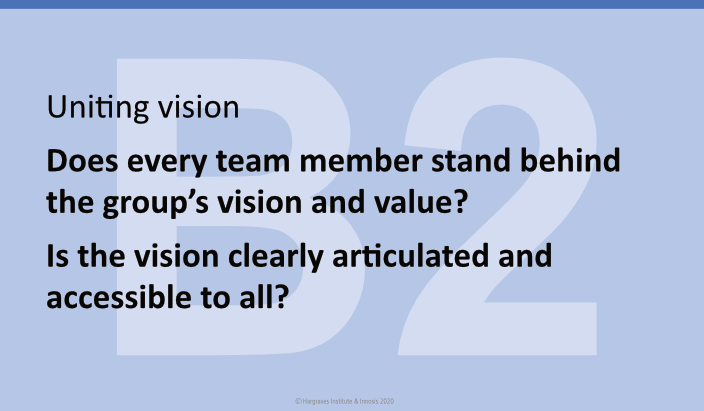 Our new tools will increase productivity!
Goal cards
Digital Team Builder Strategies and Everyday Practices
Strategy cards
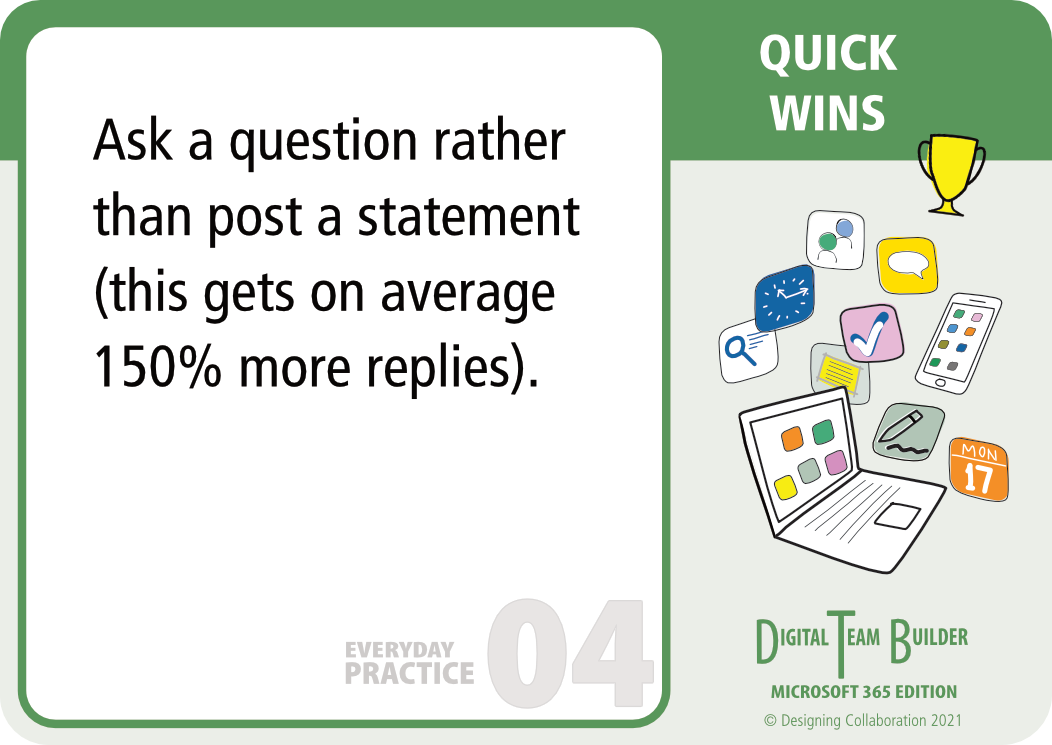 Our new tools will increase productivity!
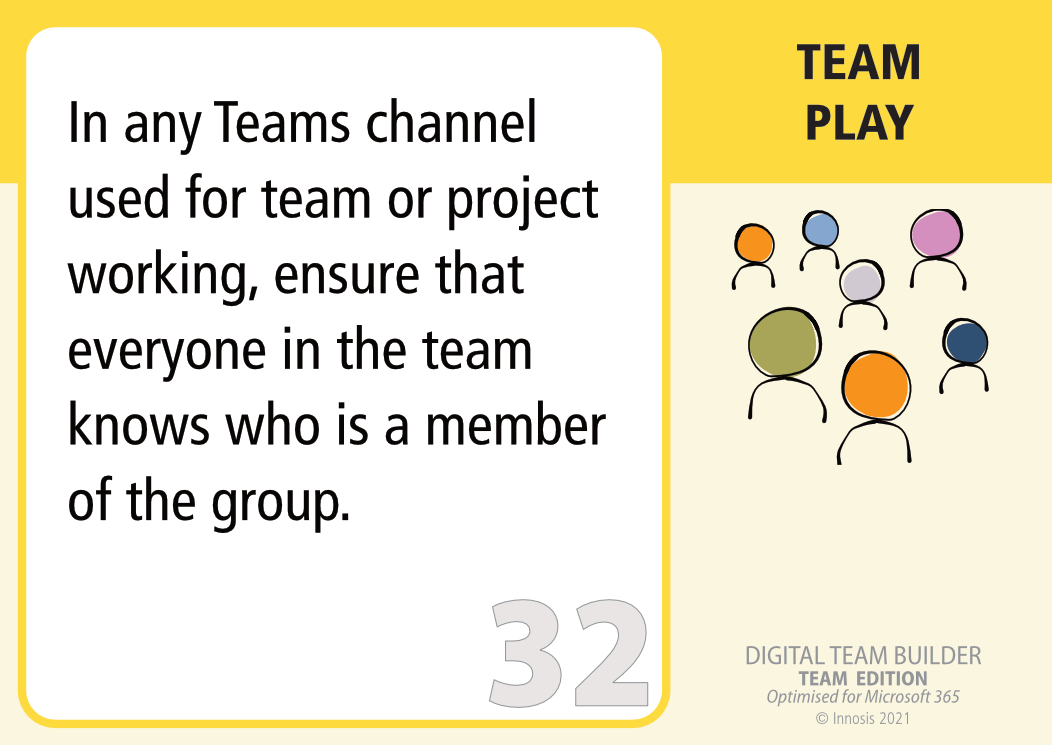 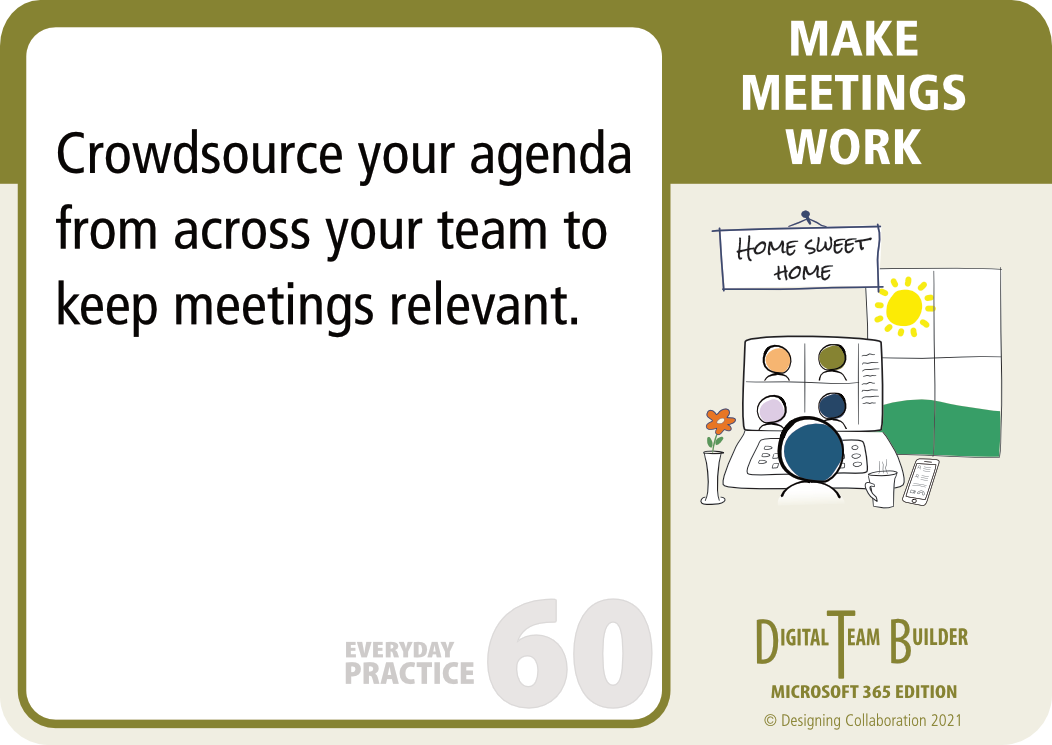 Everyday Practice cards
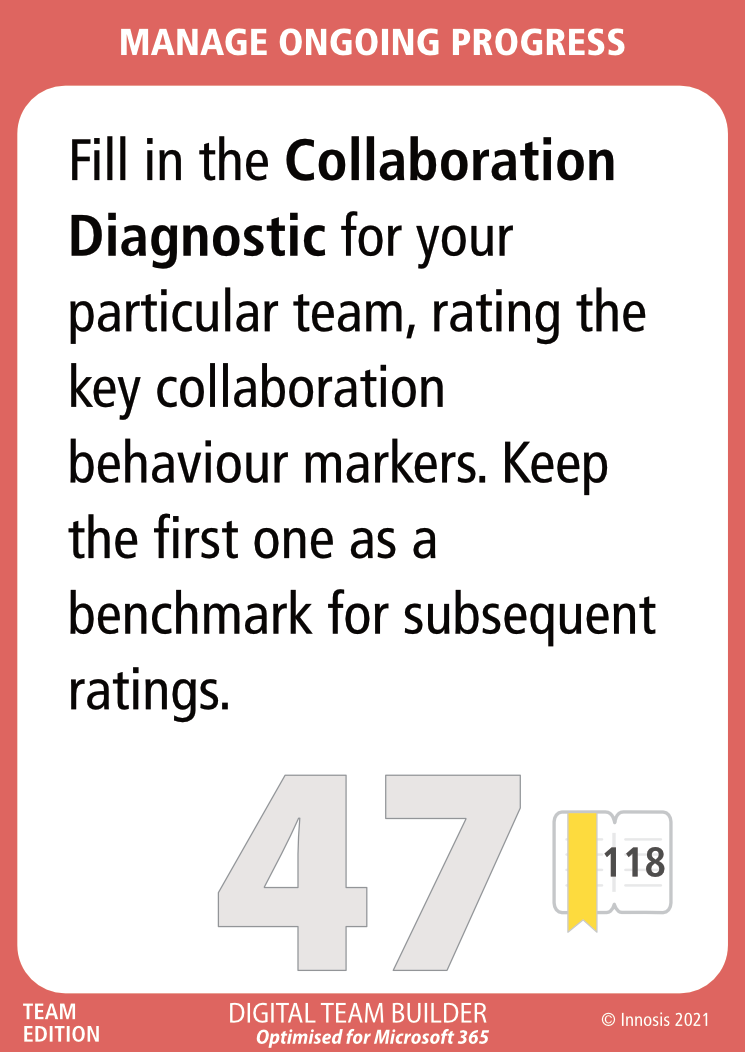 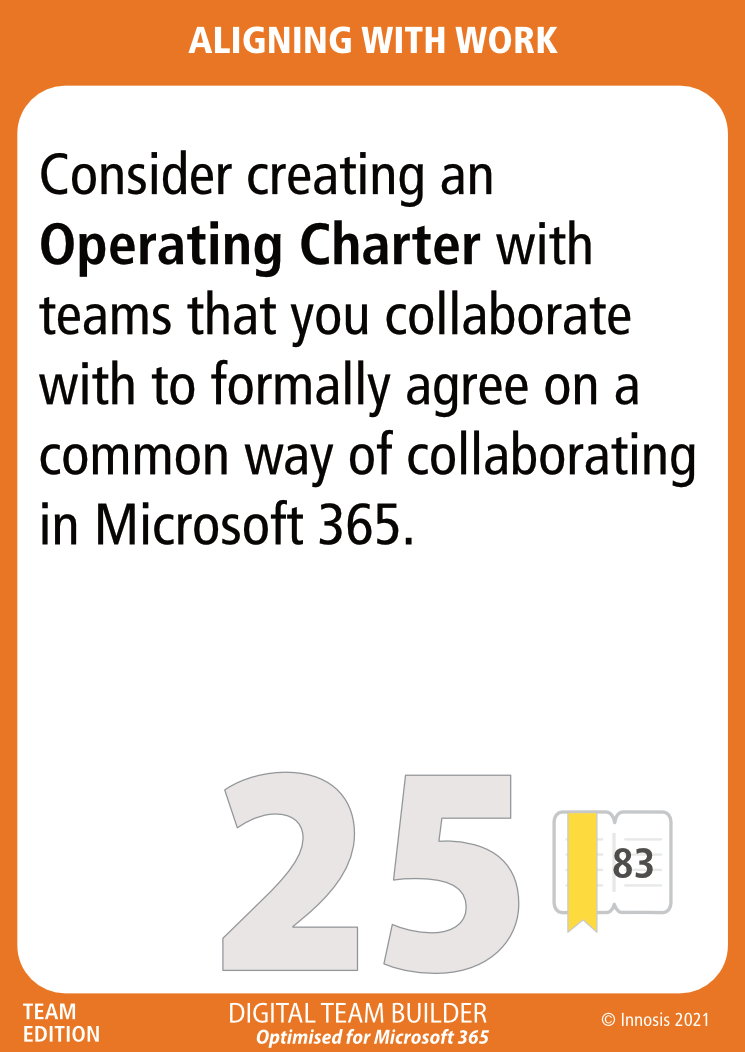 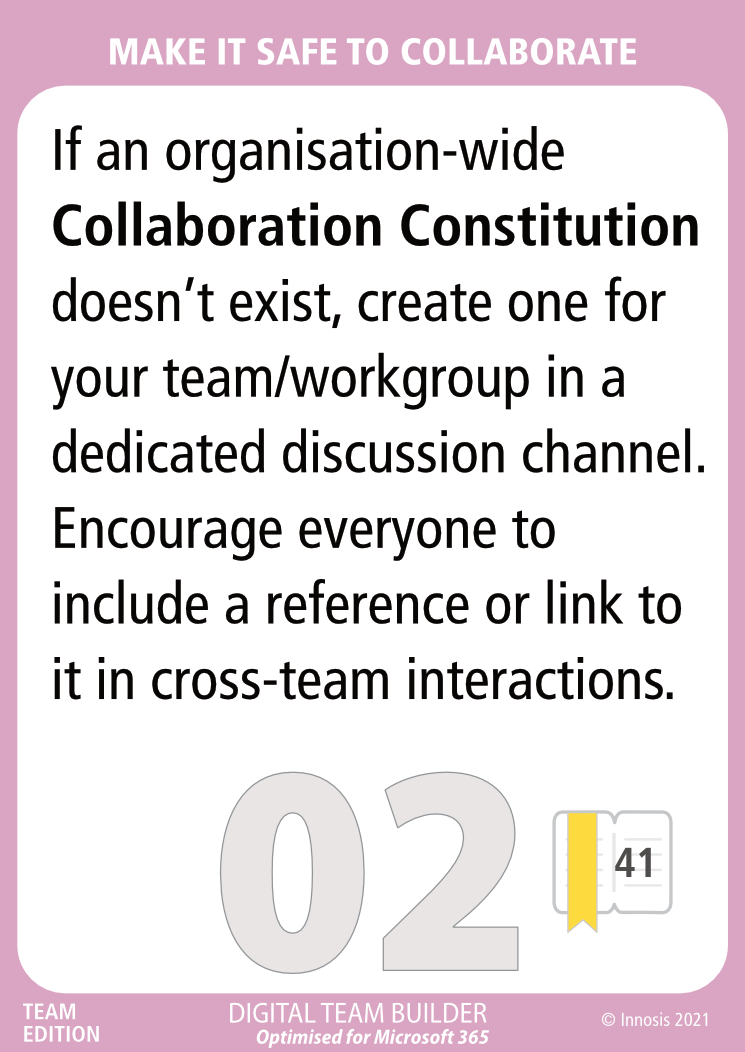 Case STUDY – Hybrid strategy, UK Government Agency
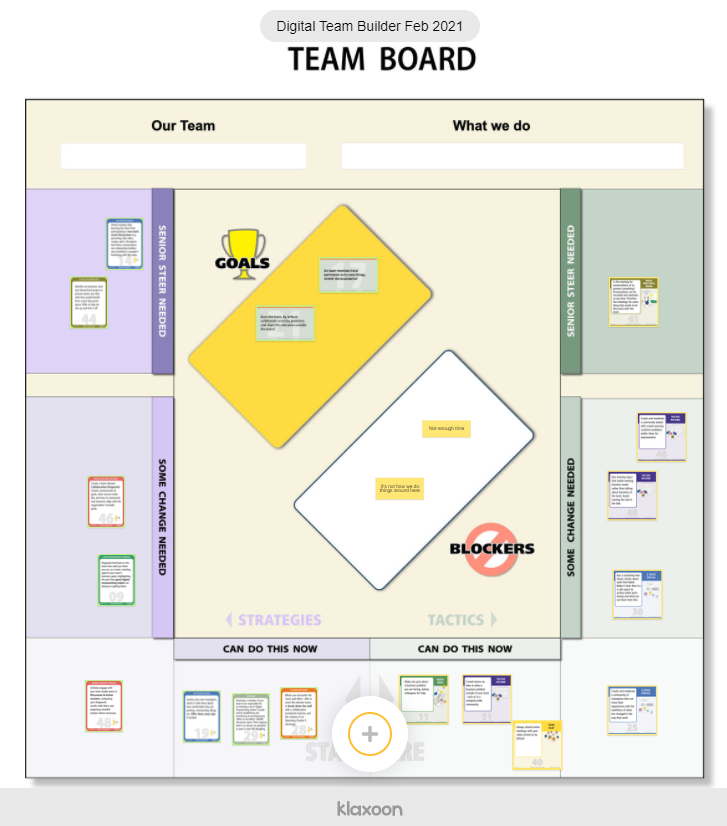 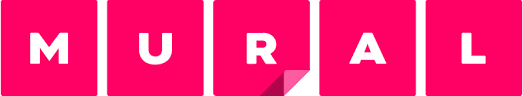 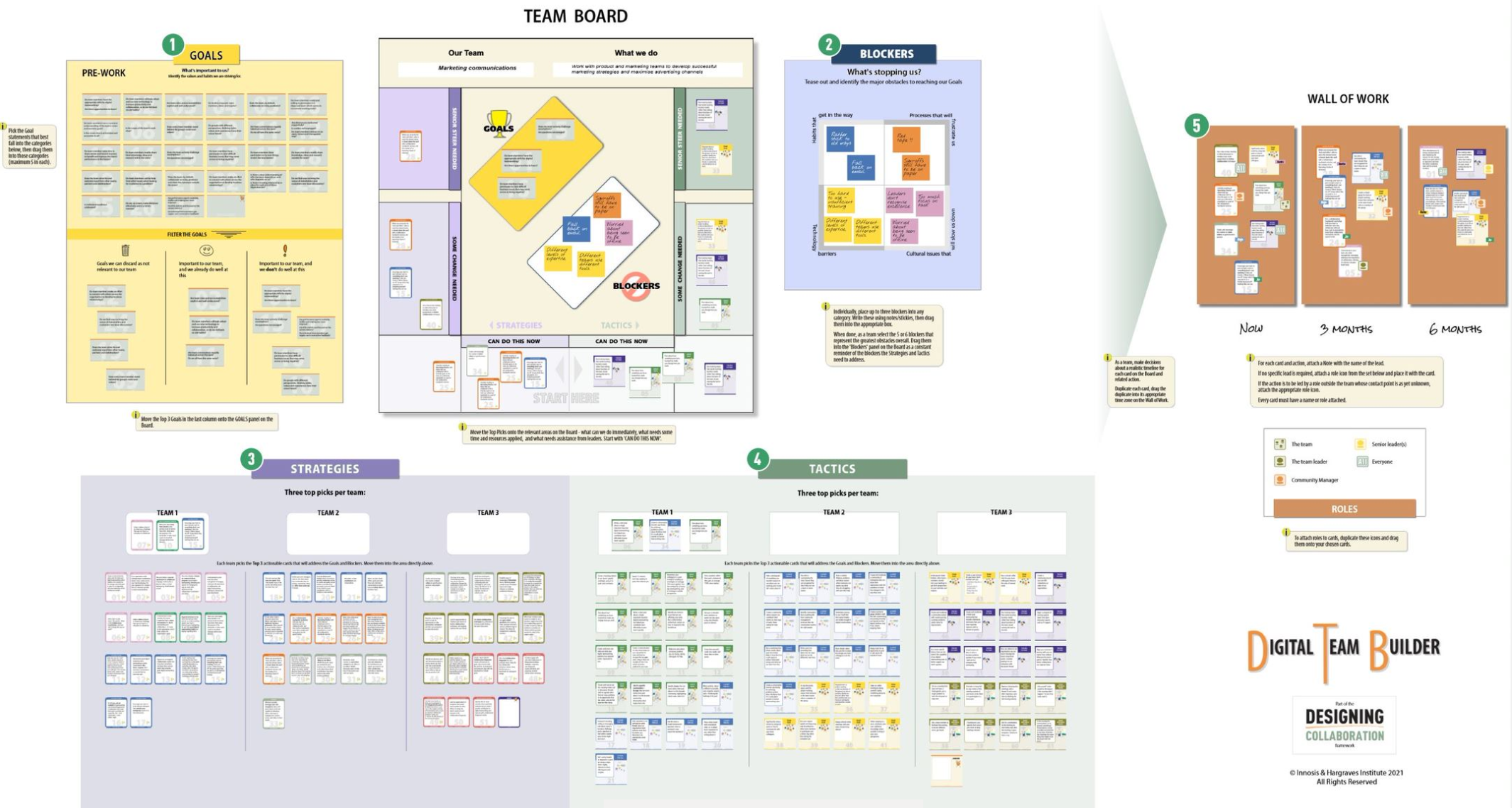 Our new tools will increase productivity!
What will help you find ways to focus in your digital work?
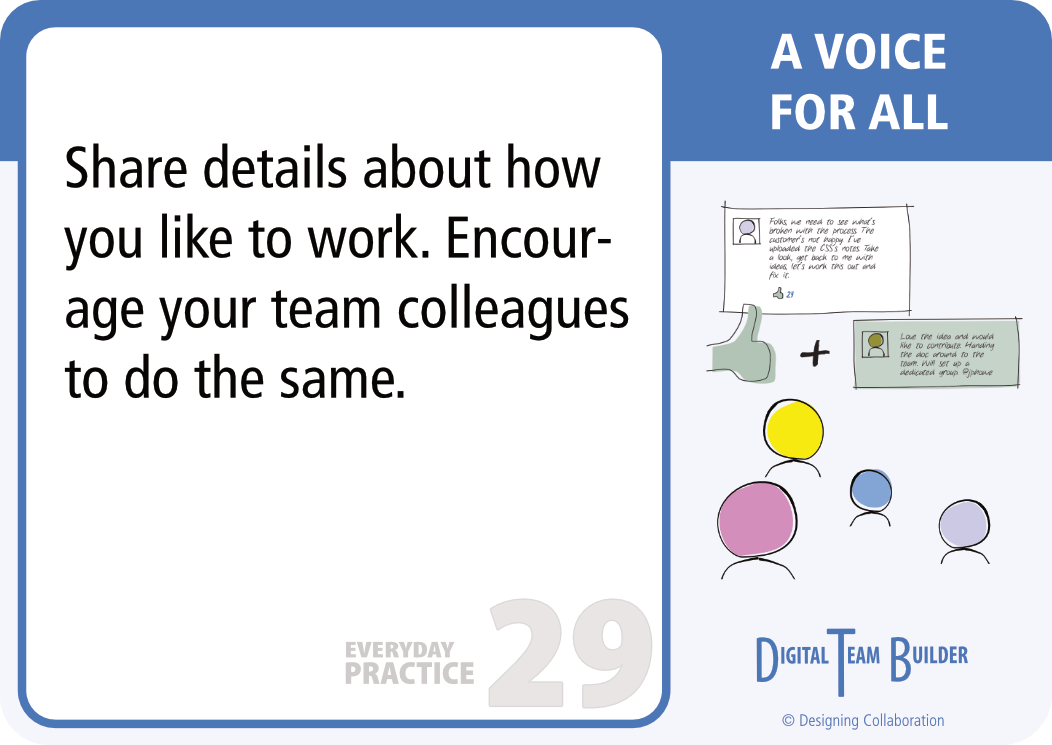 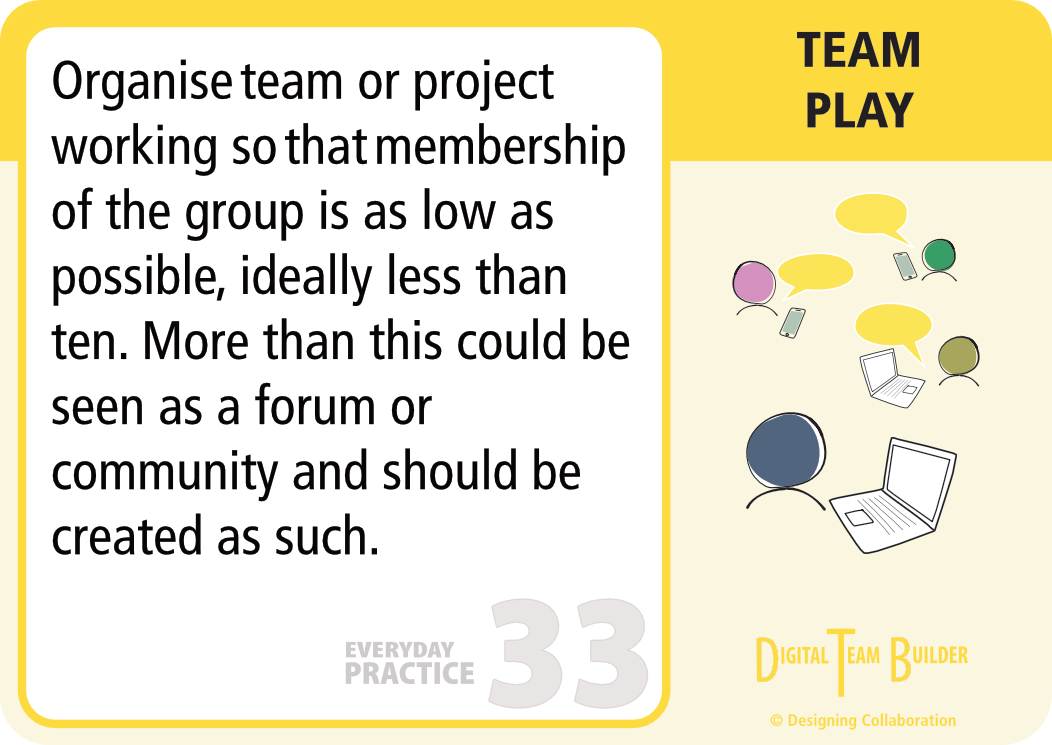 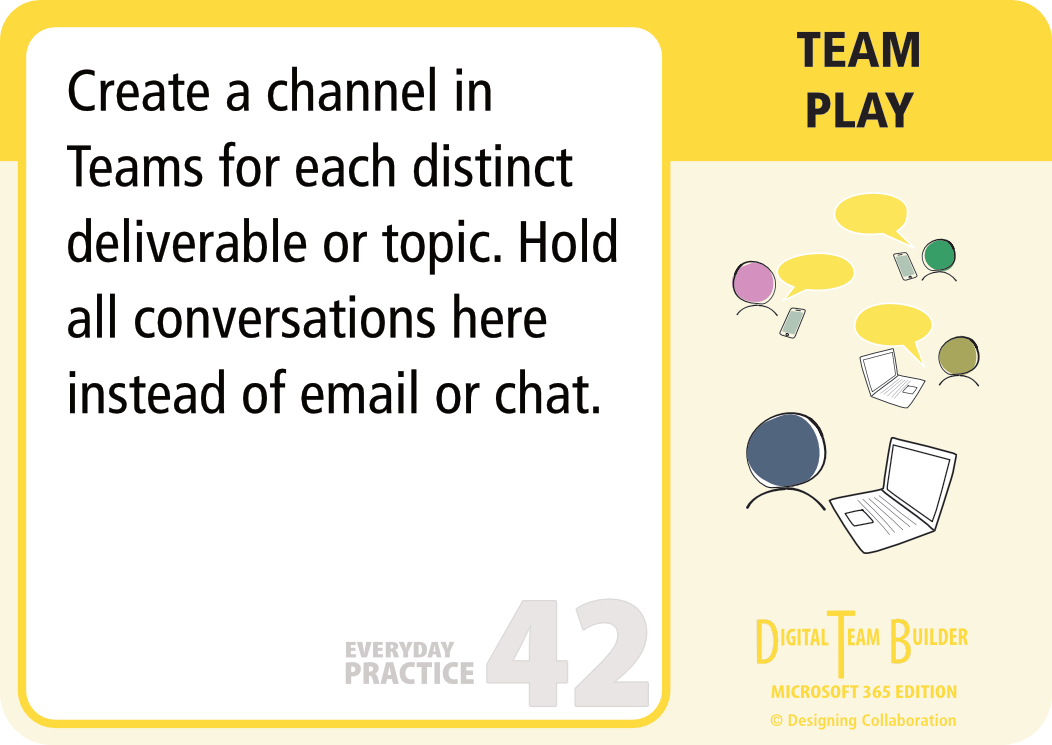 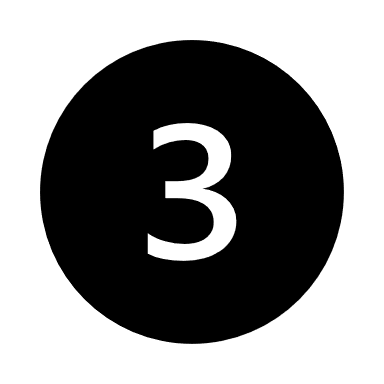 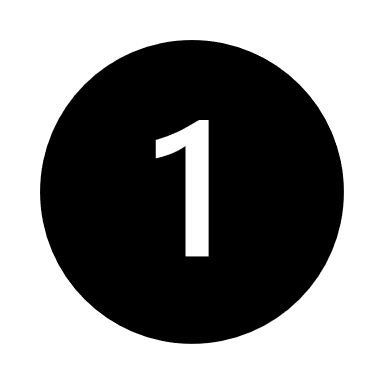 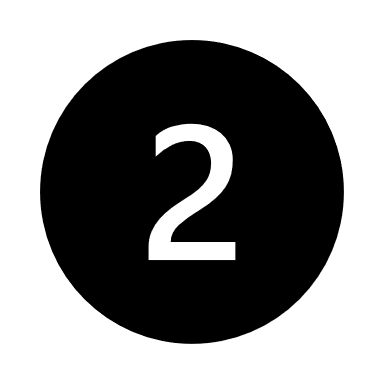 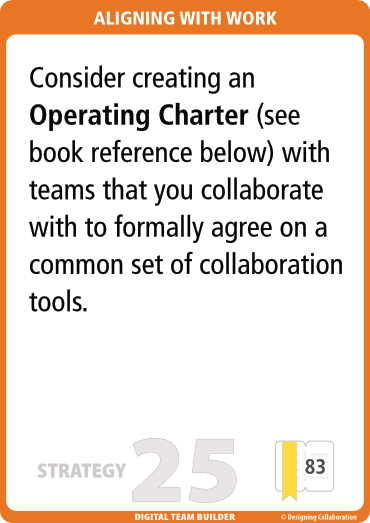 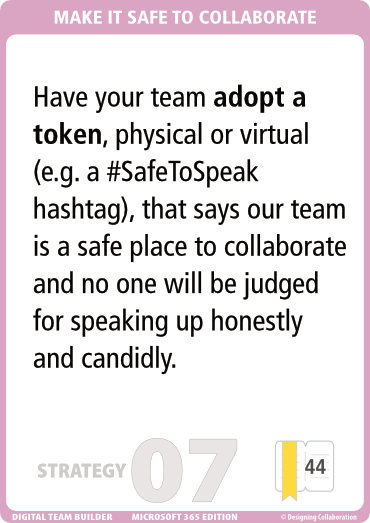 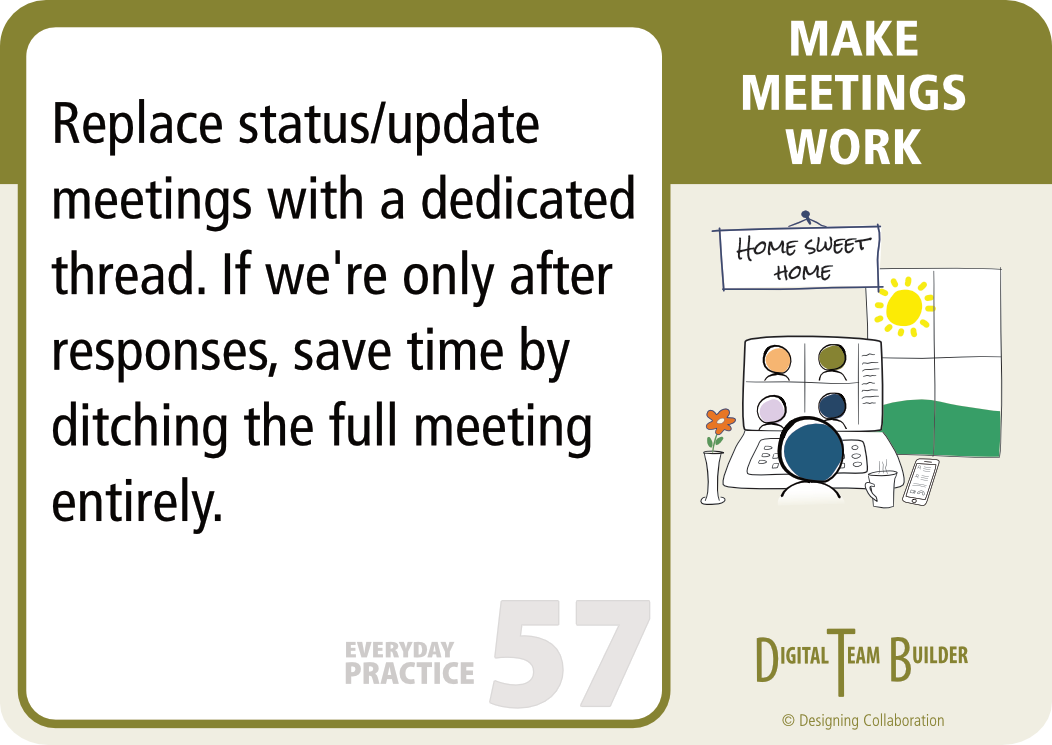 Our new tools will increase productivity!
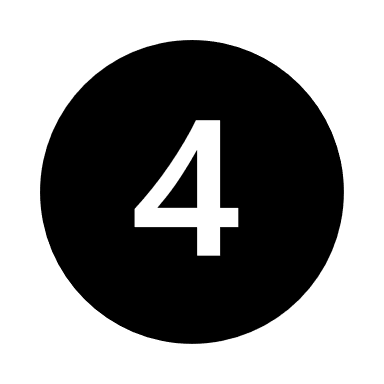 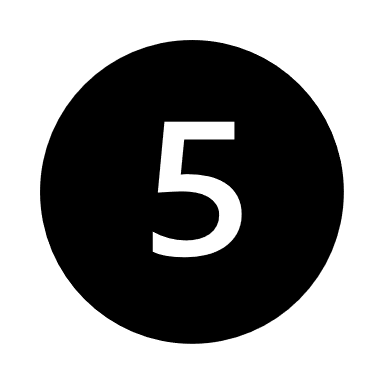 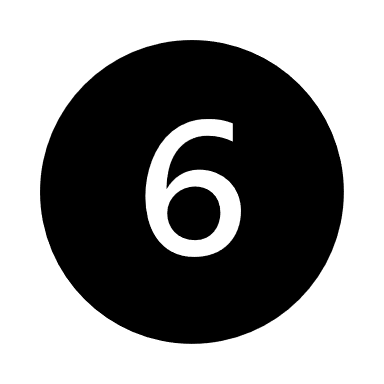 [Speaker Notes: Share details about how you like to work
Keep digital teams small, ideally less than ten per team
Hold conversations in focused channels, not via email
Replace status update meetings with a threaded conversation
Adopt a token to say our team is a safe place to collaborate
Create an operating charter for teams you collaborate with]
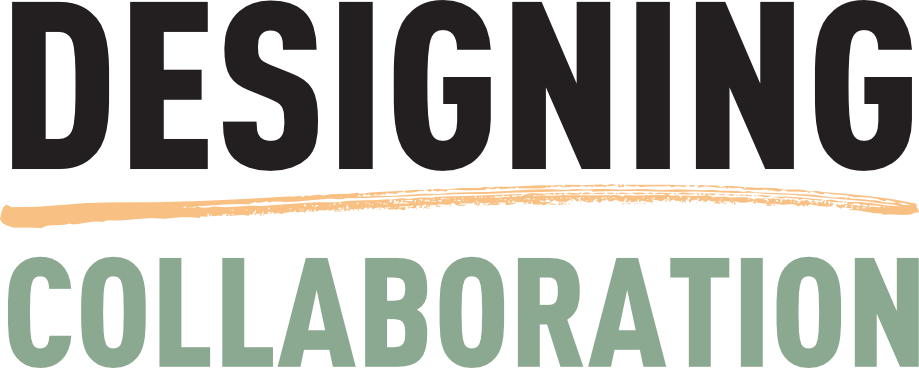 Every team is unique
We have unique needs as well as many shared issues
There are so many simple things we can all try without too much effort
What will you do differently tomorrow?
Thank you!
Andrew Pope Owner, Consultantandrew@designingcollab.com+44(0)7508 906504
https://www.linkedin.com/in/andrewneilpope/

www.designingcollab.com
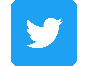 @TomorrowsPope